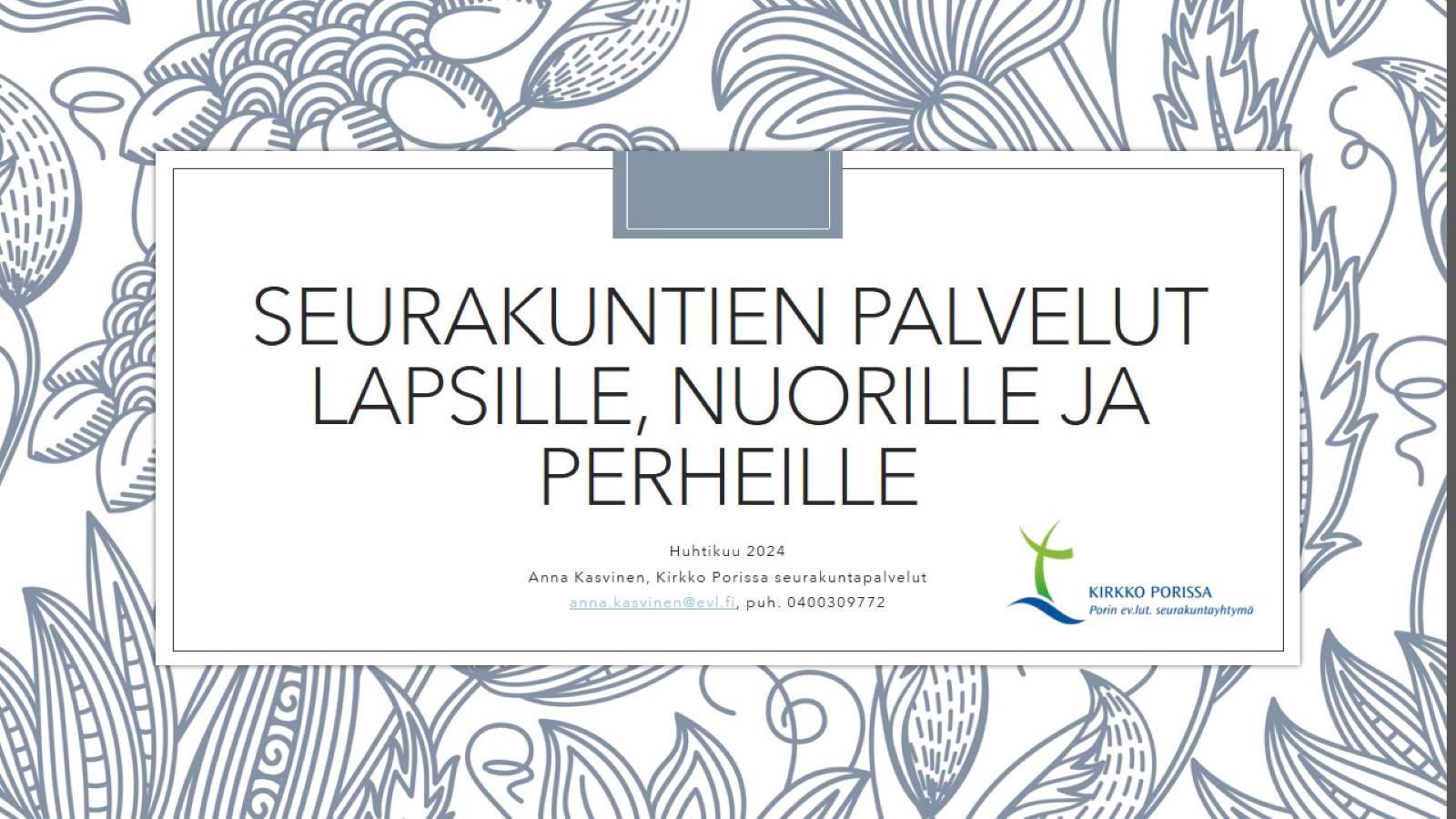 SEURAKUNTIEN PALVELUT LAPSILLE, nuorille ja PERHEILLE
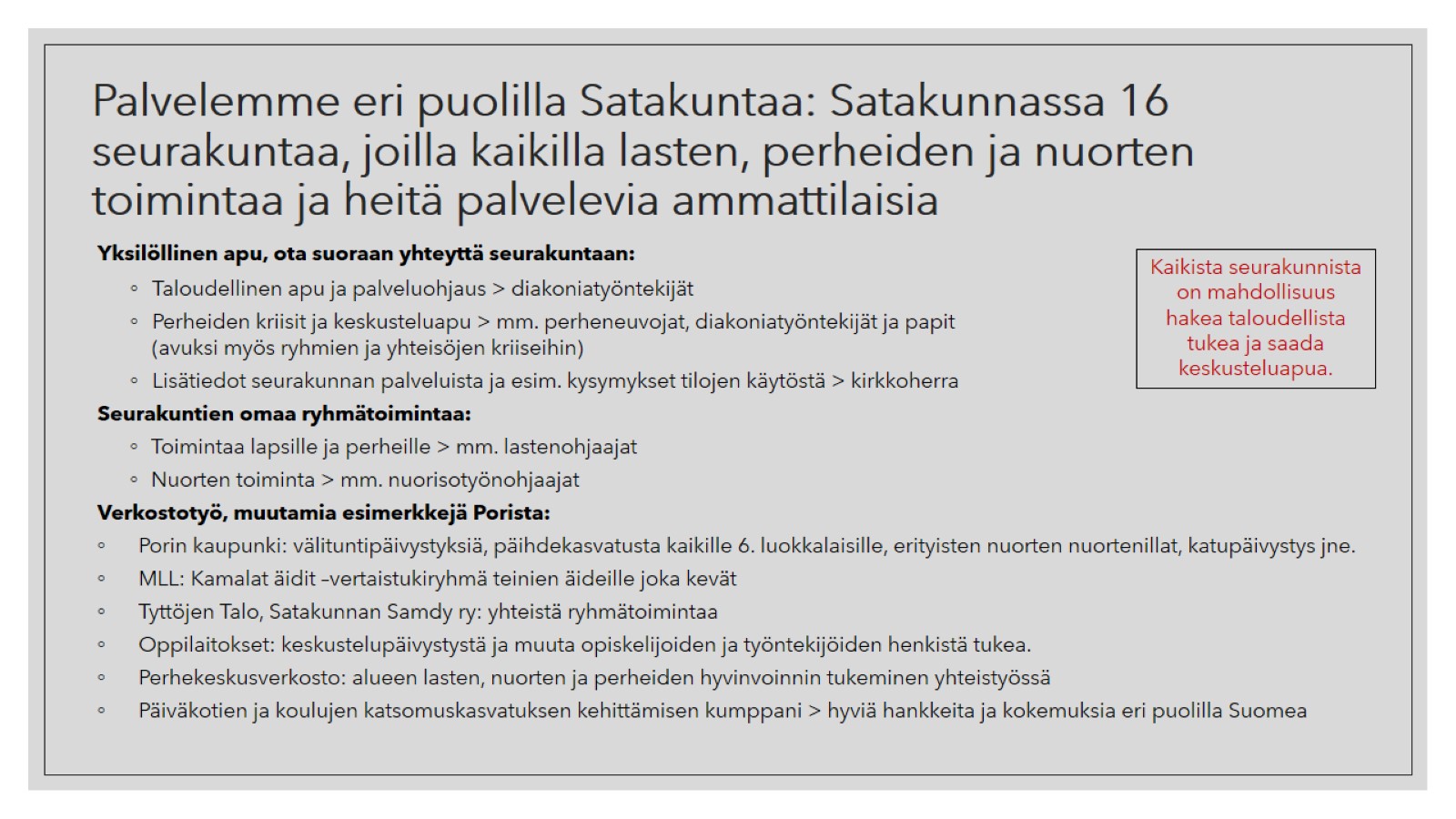 Palvelemme eri puolilla Satakuntaa: Satakunnassa 16 seurakuntaa, joilla kaikilla lasten, perheiden ja nuorten toimintaa ja heitä palvelevia ammattilaisia
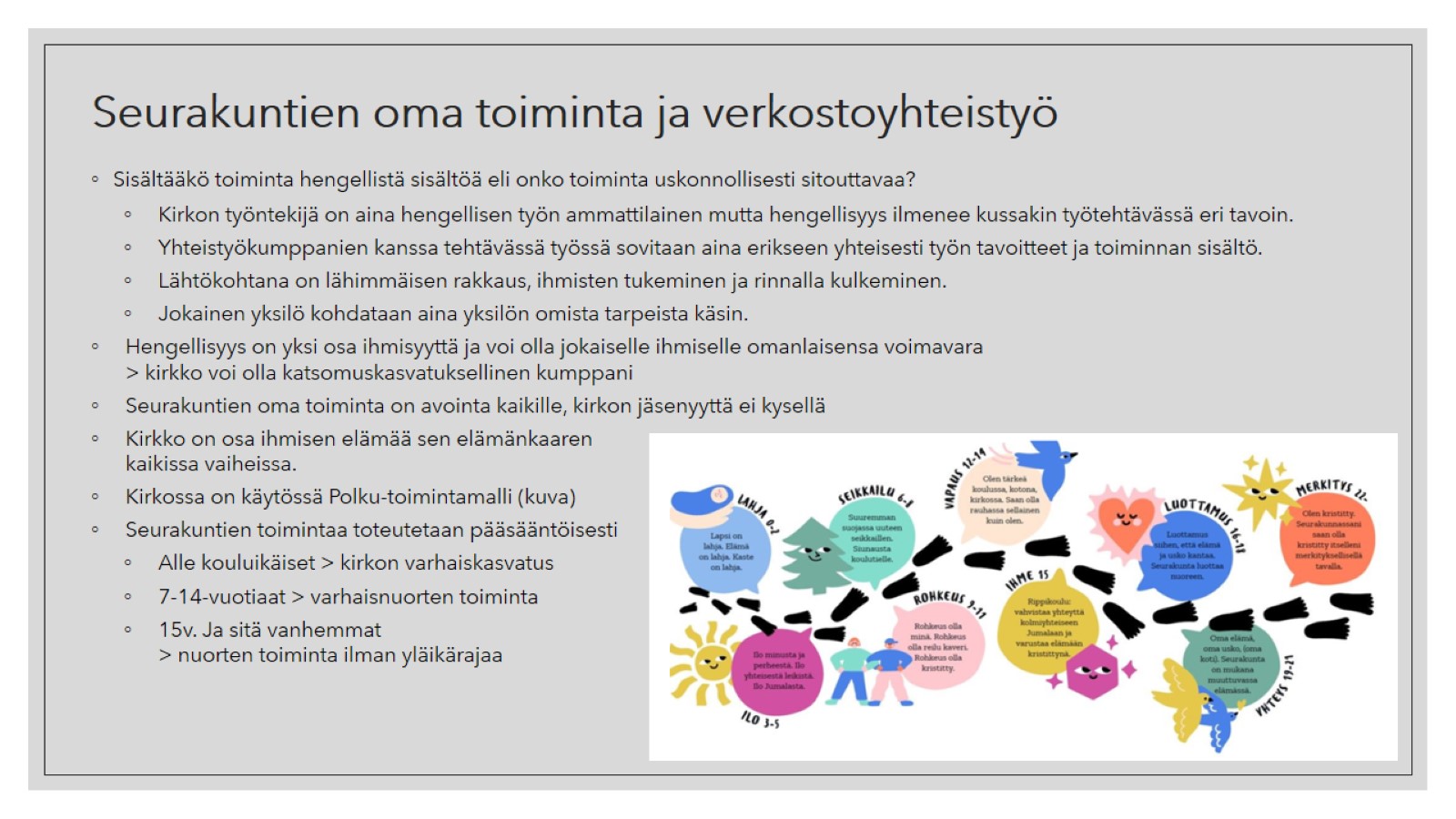 Seurakuntien oma toiminta ja verkostoyhteistyö
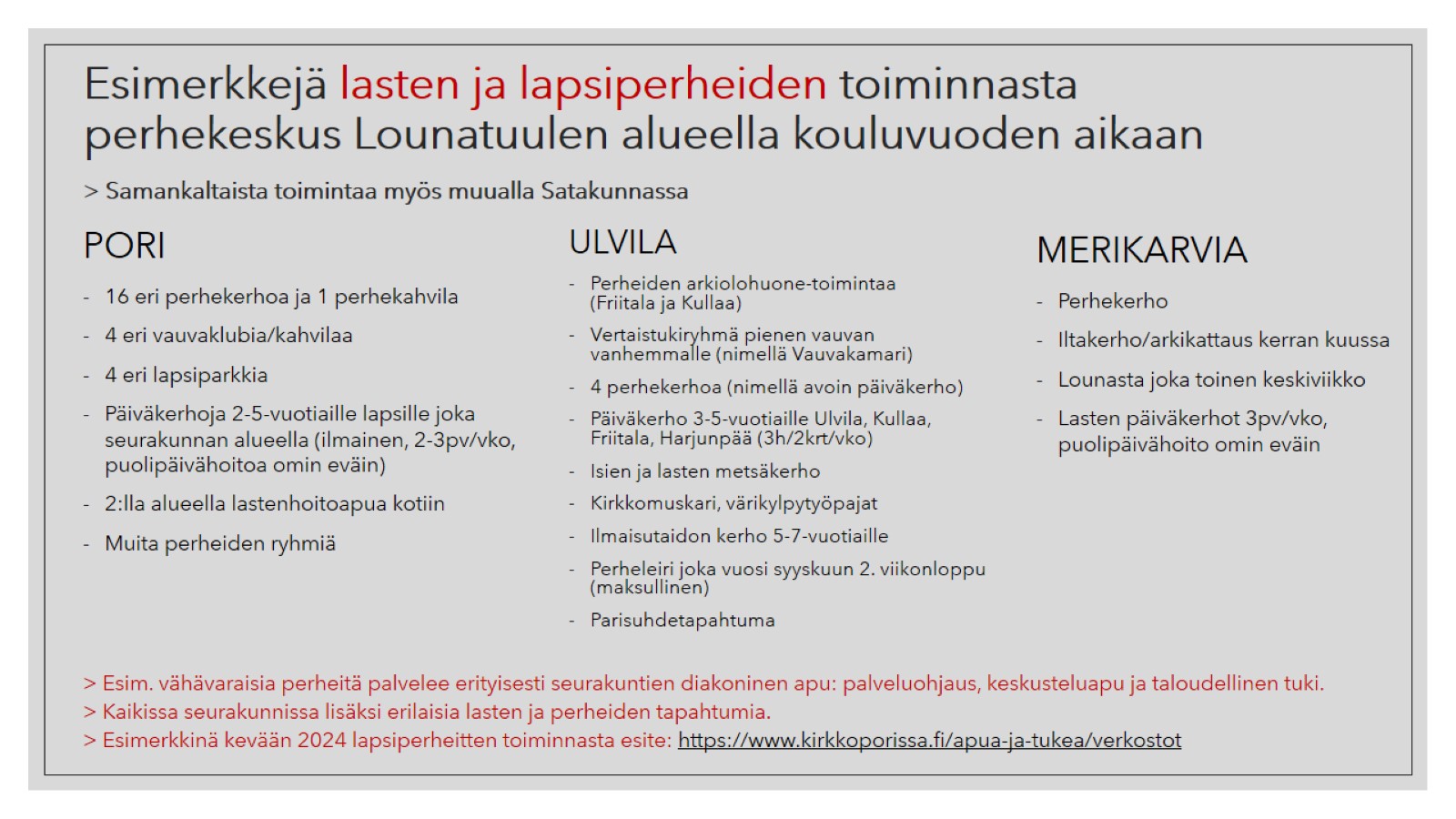 Esimerkkejä lasten ja lapsiperheiden toiminnasta perhekeskus Lounatuulen alueella kouluvuoden aikaan
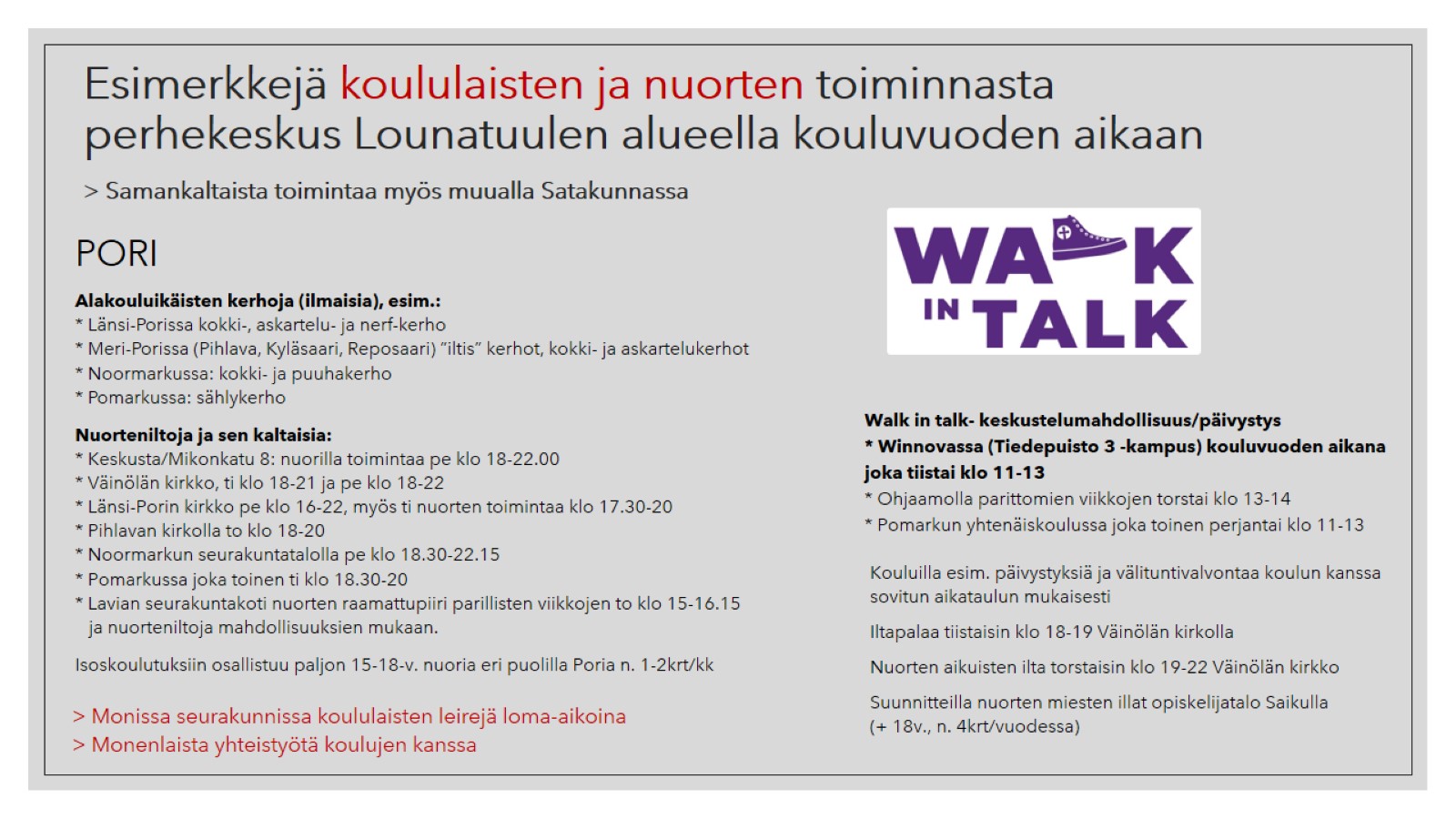 Esimerkkejä koululaisten ja nuorten toiminnasta perhekeskus Lounatuulen alueella kouluvuoden aikaan
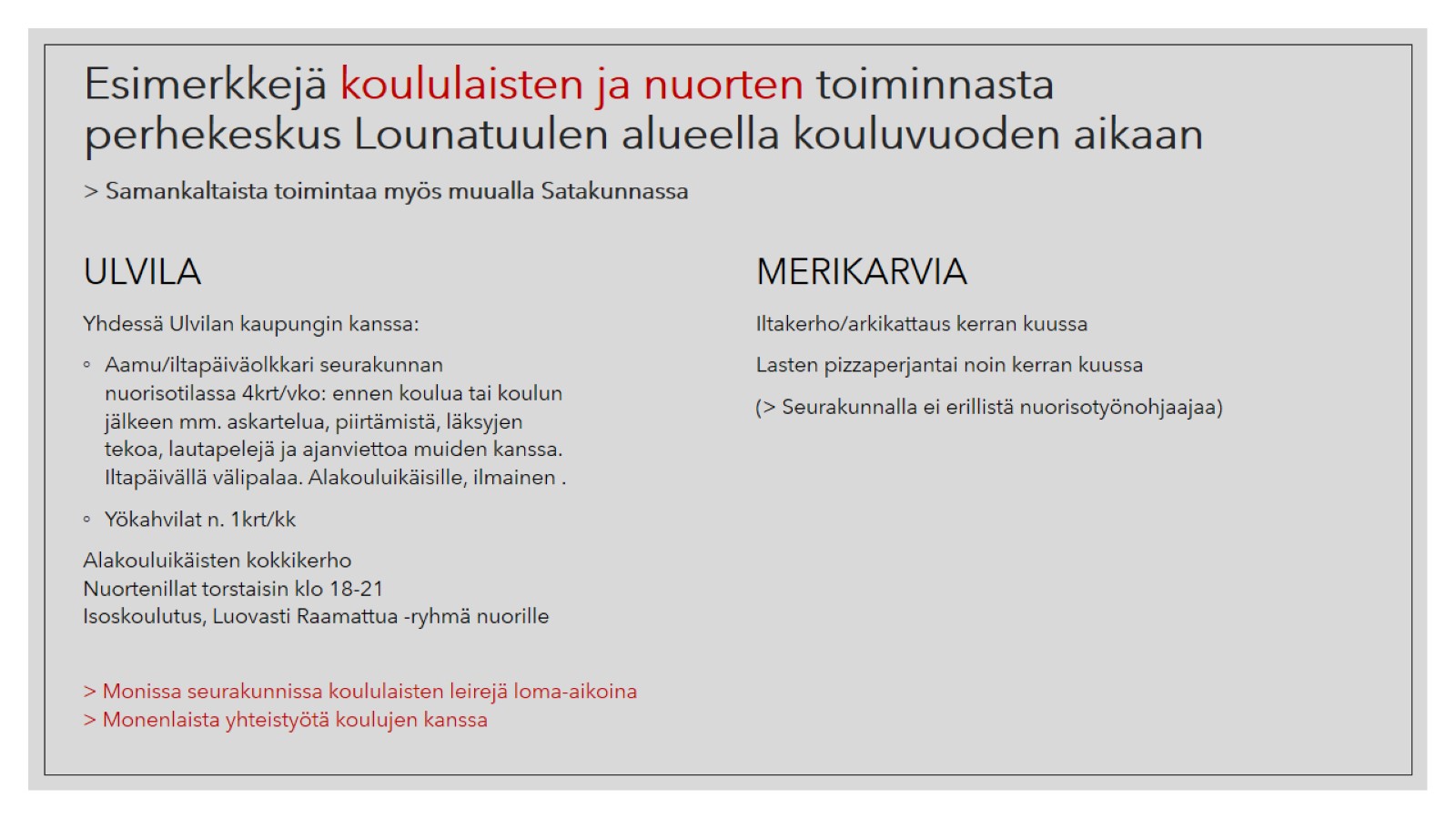 Esimerkkejä koululaisten ja nuorten toiminnasta perhekeskus Lounatuulen alueella kouluvuoden aikaan
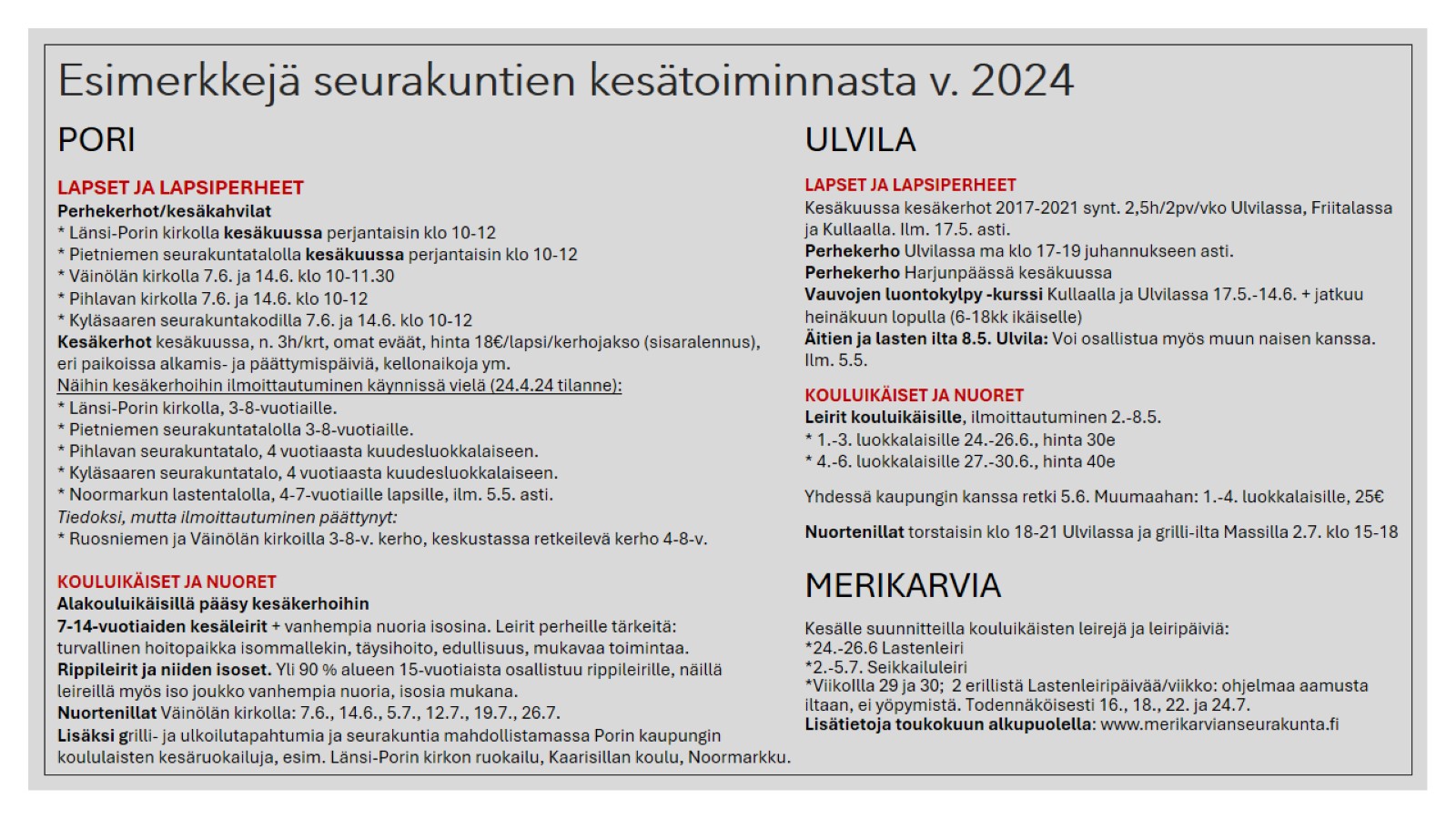 Esimerkkejä seurakuntien kesätoiminnasta v. 2024
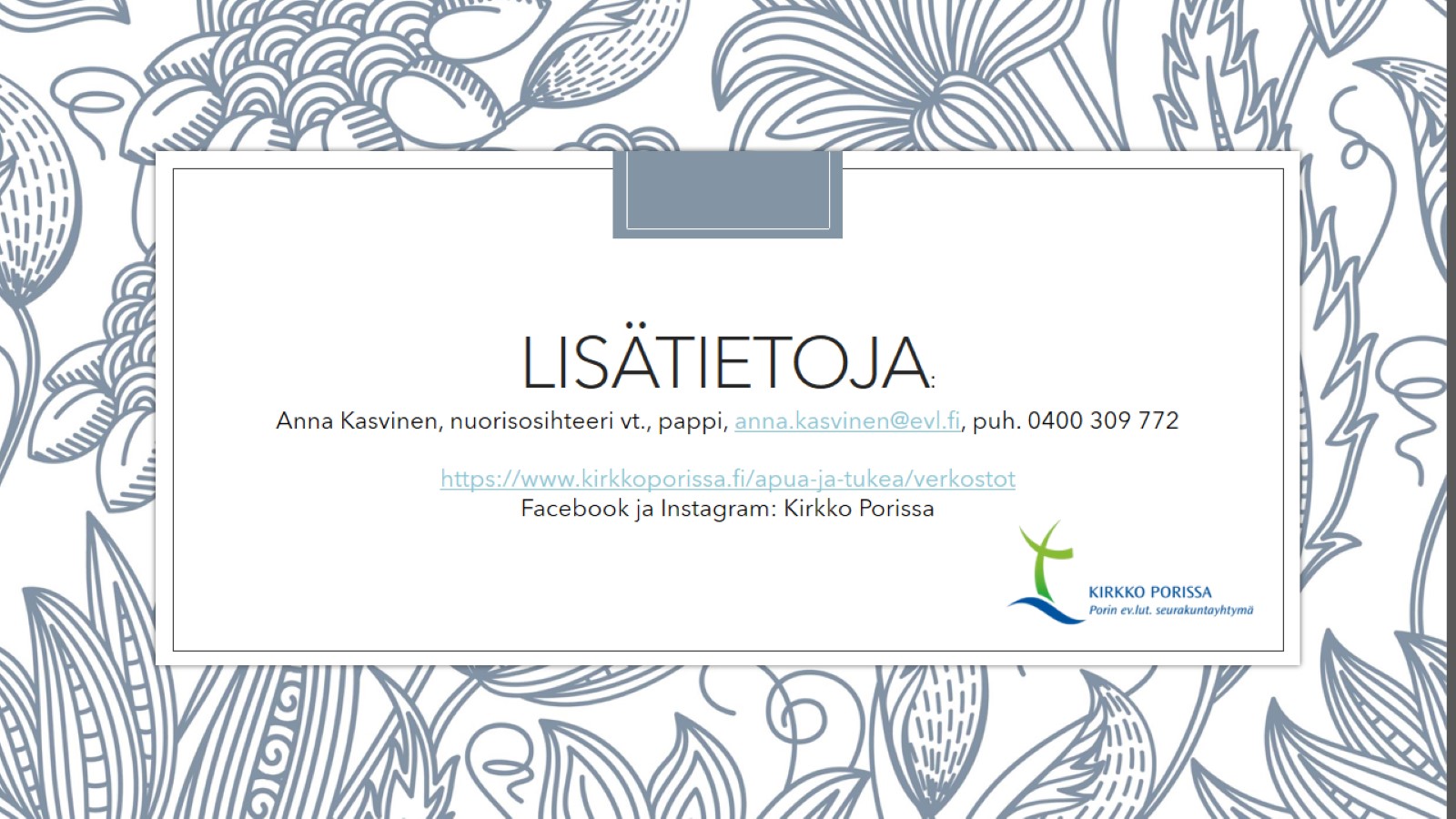 lisätietoja:Anna Kasvinen, nuorisosihteeri vt., pappi, anna.kasvinen@evl.fi, puh. 0400 309 772https://www.kirkkoporissa.fi/apua-ja-tukea/verkostotFacebook ja Instagram: Kirkko Porissa